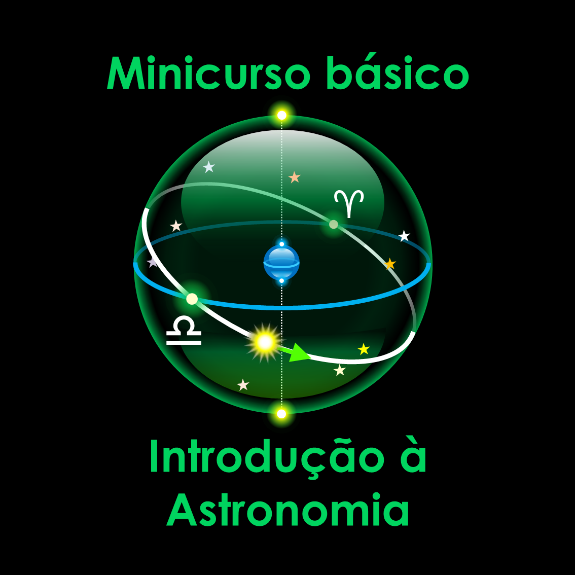 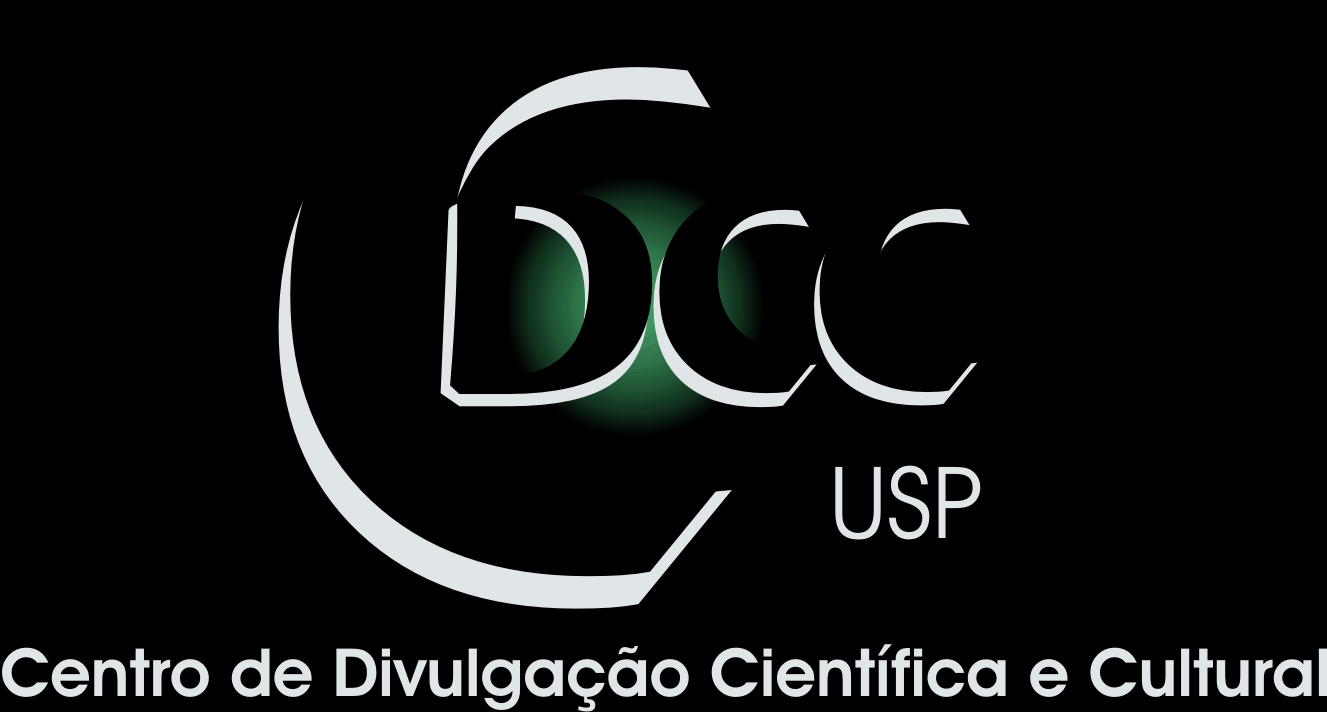 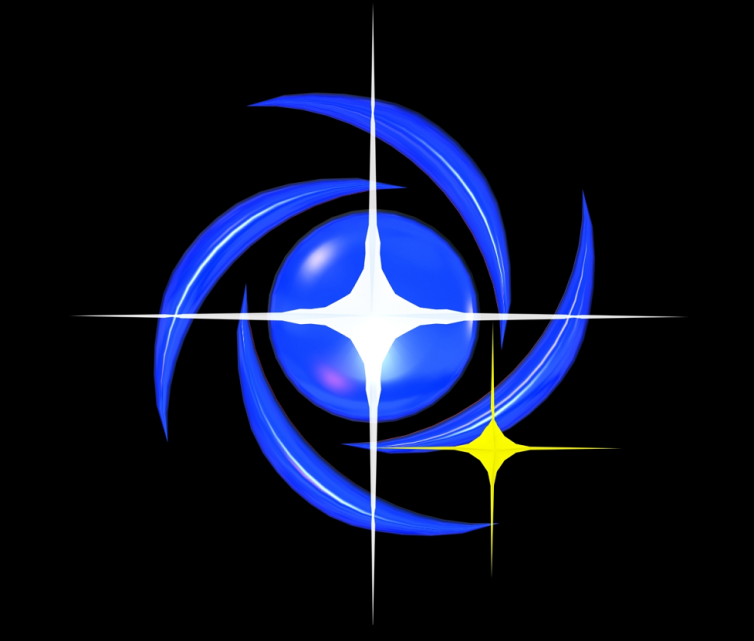 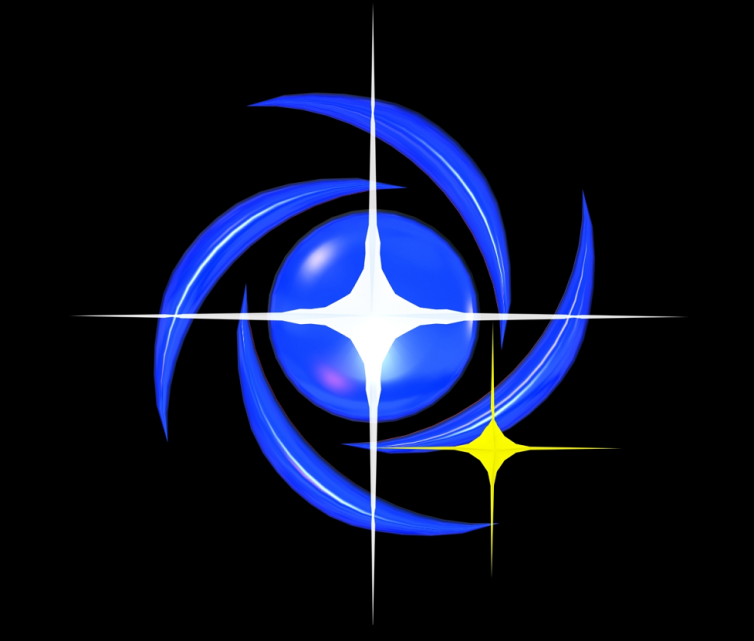 Centro de Divulgação da Astronomia
Observatório Dietrich Schiel
O Sol
André Luiz da Silva
Observatório  Dietrich Schiel
/CDCC/USP
Importante!
Nunca olhe para o Sol!
muito menos com instrumentos como:
Óculos escuros!
Binóculos!
Telescópios!
Venha ver o Sol no Observatório nos Domingos Solares!
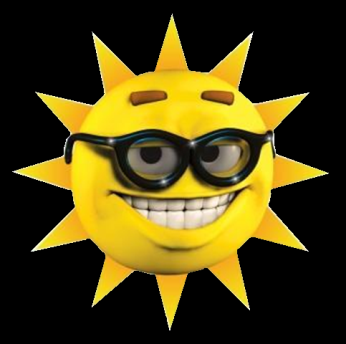 Crédito da imagem: http://wwwdevinin.blogspot.com
O Sol no Sistema Solar
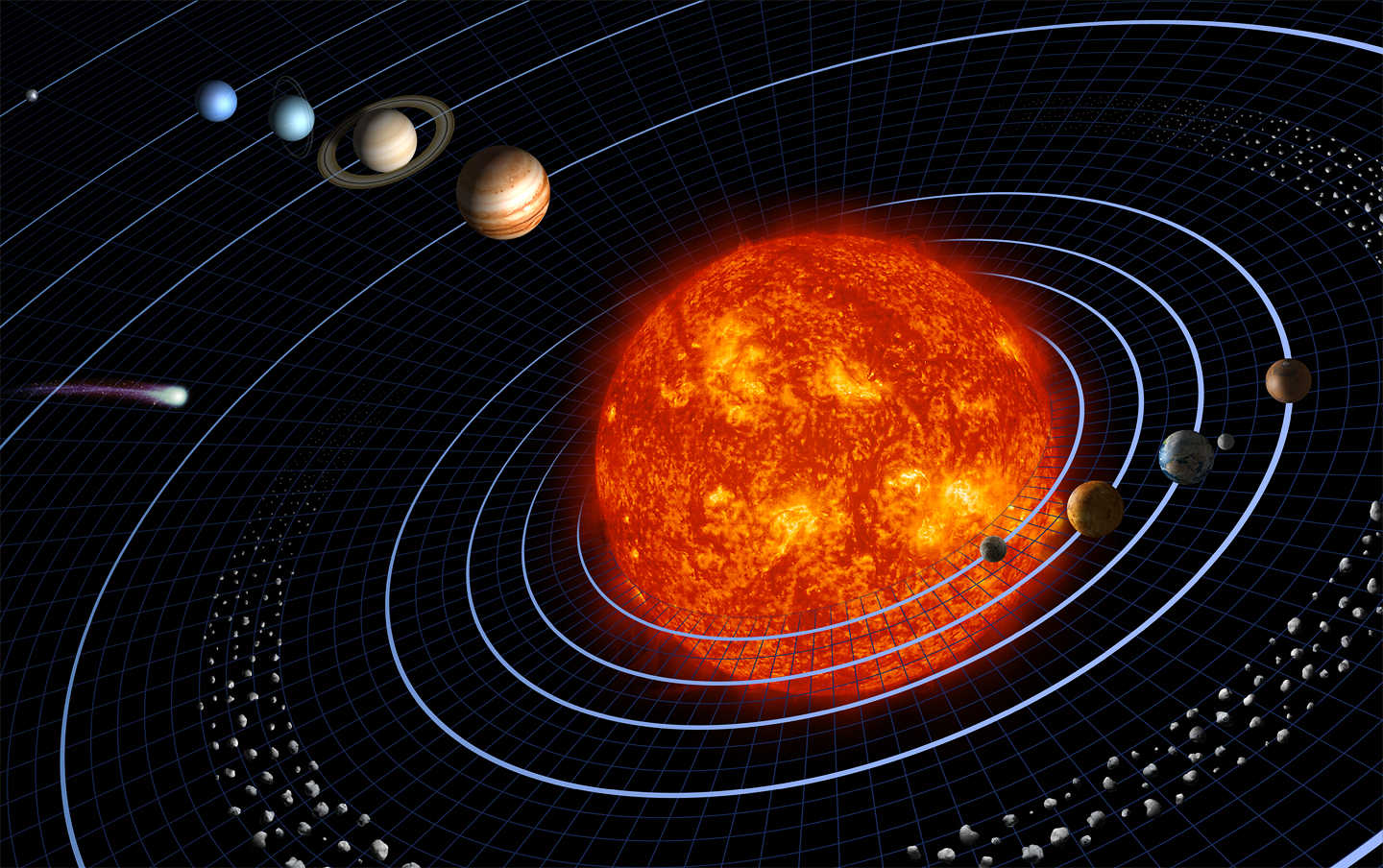 Crédito da imagem: www.cdcc.usp.br
Interior do Sol
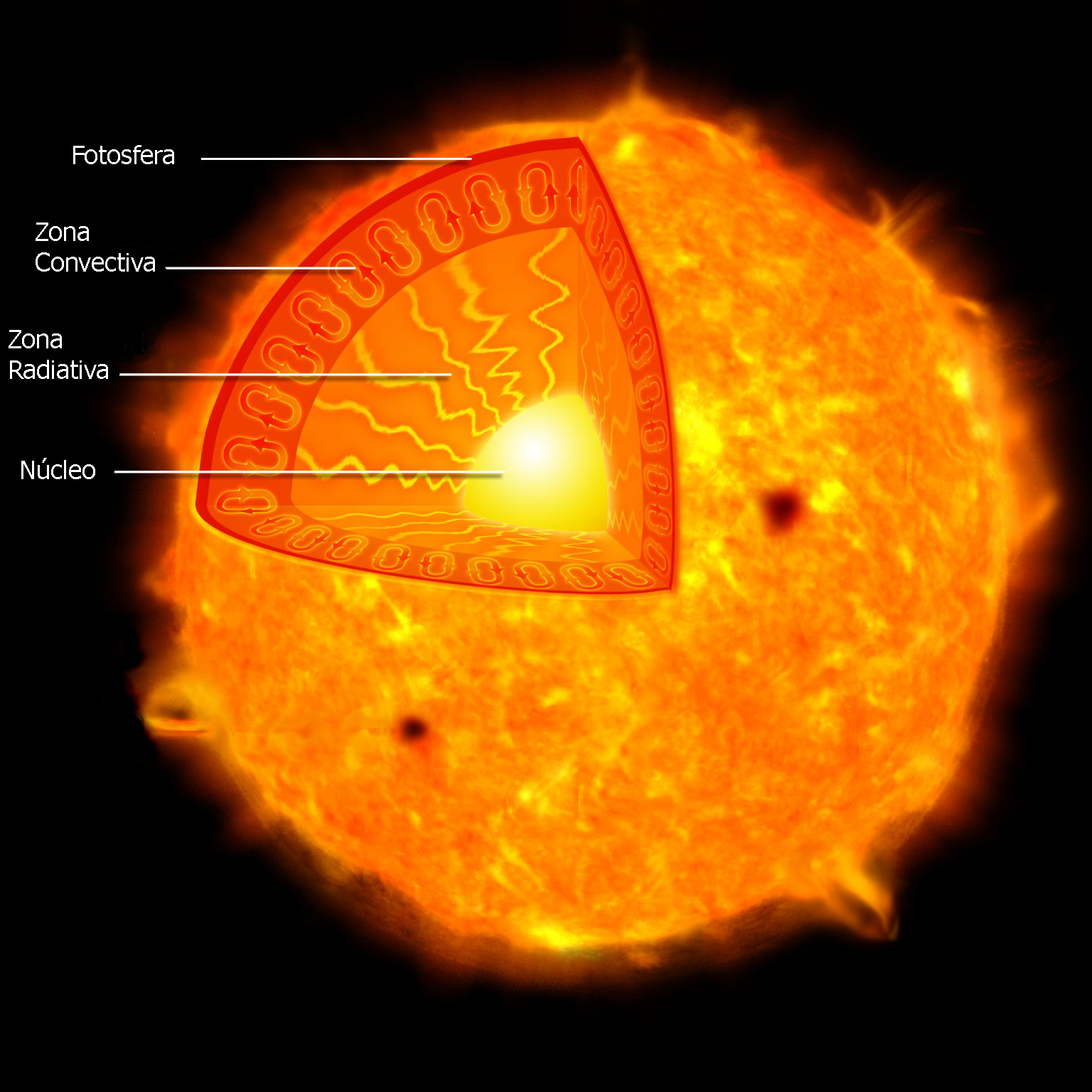 Crédito da imagem: chandra.harvard.edu
No núcleo: produção de energia

 luz produzida no núcleo: 10 Manos para chegar até a superfície

Luminosidade: 3,8 x 1026 W (!)
A Usina de Itaipu
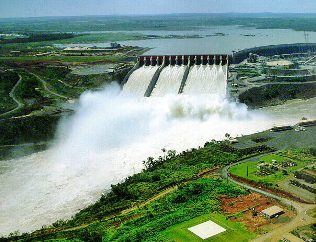 Potência instalada: 14 GW
Fonte da imagem: http://www.mundoeducacao.com/geografia/a-polemica-sobre-usina-itaipu.htm
[Speaker Notes: Com essa potência é possível abastecer 3 cidades do porte de SP (com 10 milhões de habitantes).]
Quantidade de energia produzida no Sol:
equivalente a 30.000 trilhões de usinas de Itaipu!
A cada segundo:
600 milhões de toneladas de  H são convertidas em He;

quatro milhões de toneladas são transformadas em energia (E=mc2)
O Knock Nevis
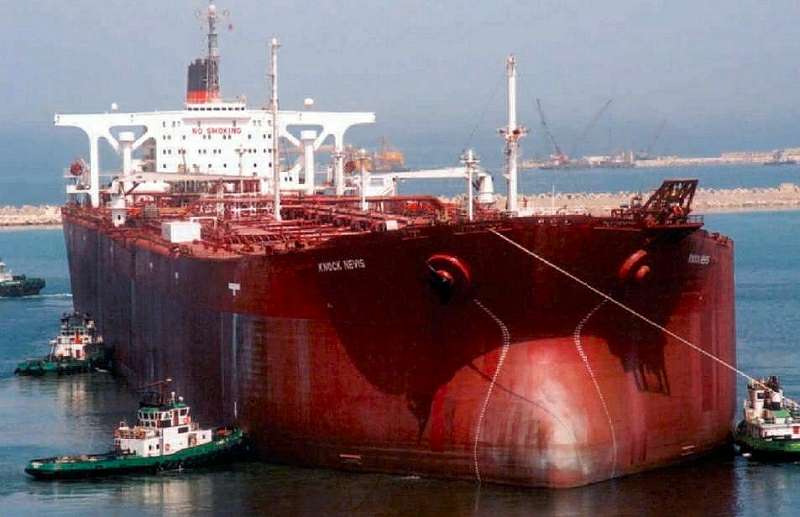 Fonte da imagem: http://www.arnaldotemporal.xpg.com.br/curiosidades/knock.htm
458 metros de comprimento (quatro campos de futebol)!

68 metros de largura!

Massa (navio carregado): 465 mil toneladas!
Comparação com...
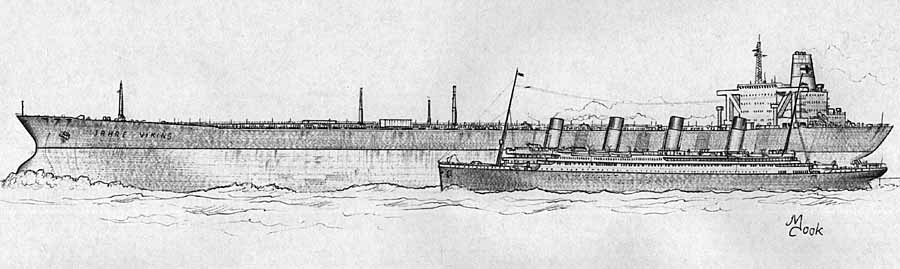 O Titanic!
Fonte da imagem: http://www.arnaldotemporal.xpg.com.br/curiosidades/knock.htm
[Speaker Notes: Comparação entre o Knock Nevis e o Titanic, que é o navio menor no desenho.]
A cada segundo:
O equivalente a 1300 Knock Nevis, em H, é processado;

A matéria convertida em energia: nove Knock Nevis carregados!!
O Sol tem 4,6 Ganos

 nesse tempo: L ≈Latual

 Fonte de energia do Sol: reações nucleares de fusão
Atmosfera Solar
A superfície do Sol é chamada de fotosfera;

 Ao redor da fotosfera, há duas camadas de gás: 
 uma é a  cromosfera
 a outra é coroa
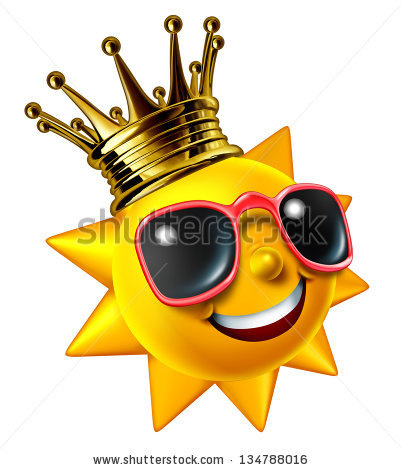 Crédito da imagem: http://www.shutterstock.com/
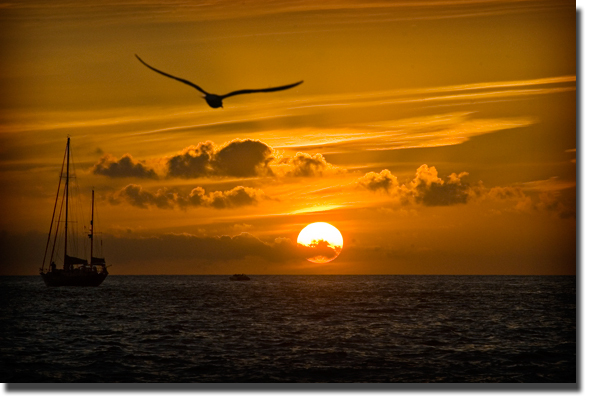 A fotosfera
Crédito da imagem: http://blueridgeblog.blogs.com
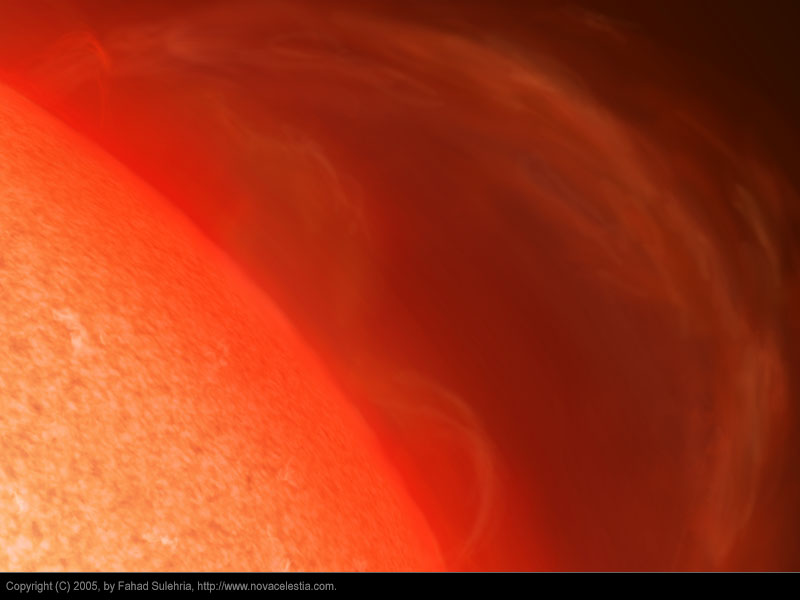 A cromosfera
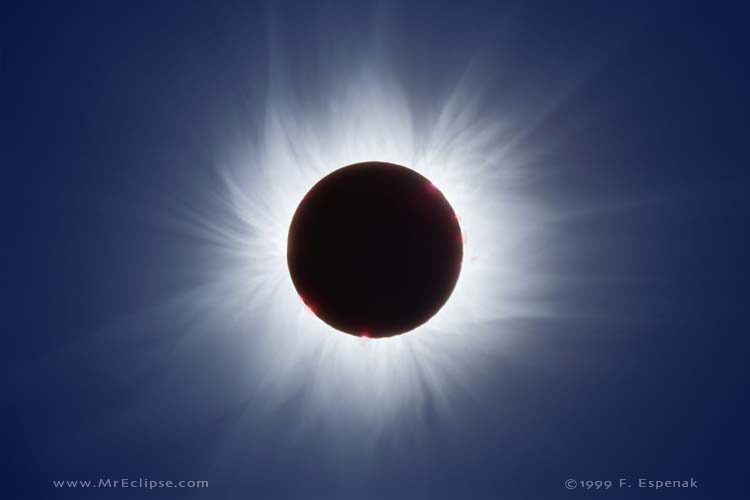 A coroa
Na fotosfera observamos:
manchas solares
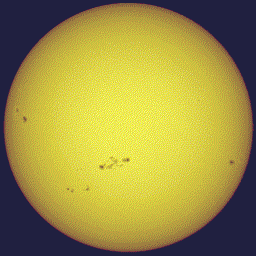 Crédito da imagem: http://solarscience.msfc.nasa.gov
grânulos
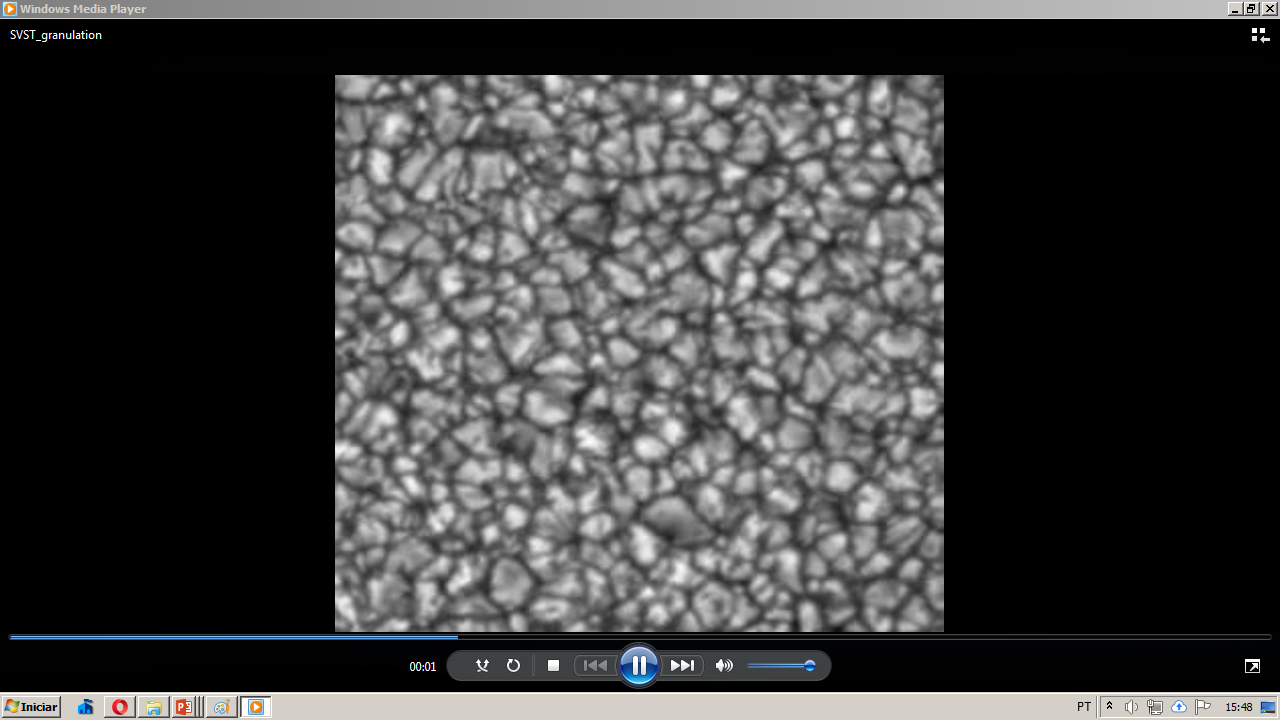 Crédito : Royal Swedish Academy of Sciences
[Speaker Notes: Endereço da imagem: http://www.solarphysics.kva.se/gallery/images/2002/24jul02_gcont_ai.jpg]
Na cromosfera observamos
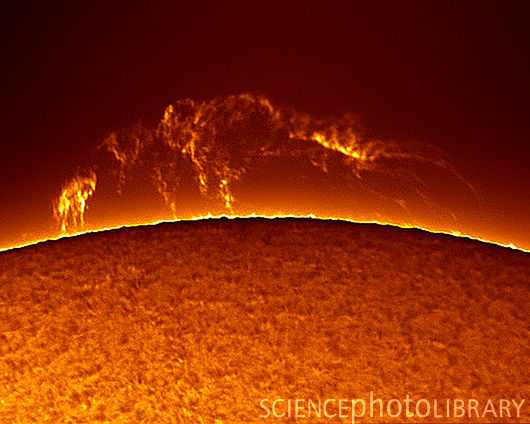 proeminências
Crédito da imagem: http://solarscience.msfc.nasa.gov
Na coroa observamos
Crédito da imagem: http://solarscience.msfc.nasa.gov
O vento solar
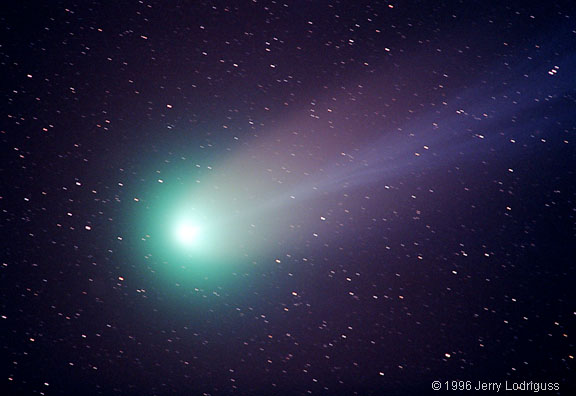 que “sopra” a cauda iônica dos cometas
Ciclo de atividade do Sol
A cada 11 anos: mais manchas solares
Crédito da imagem: André Luiz da Silva/CDA/CDCC/USP
ciclo atual (número 24)
o último máximo: foi previsto para  meados de 2013

 máximo anômalo, com pico duplo.
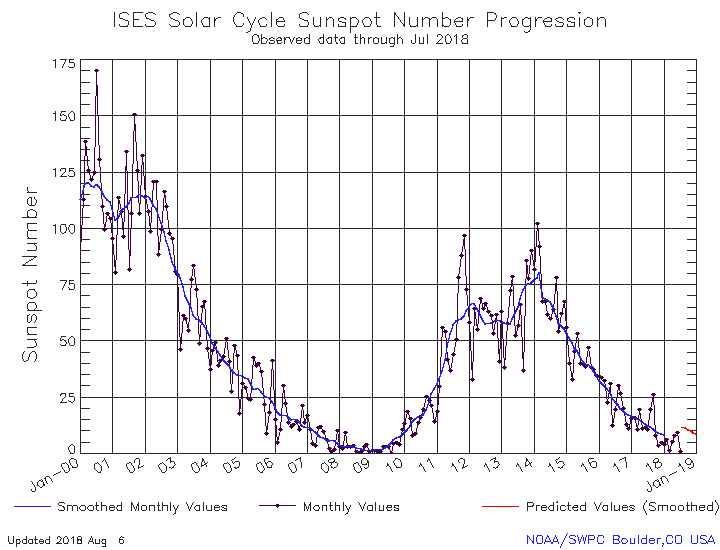 Fonte: https://www.swpc.noaa.gov/products/solar-cycle-progression
Visão moderna do Sol
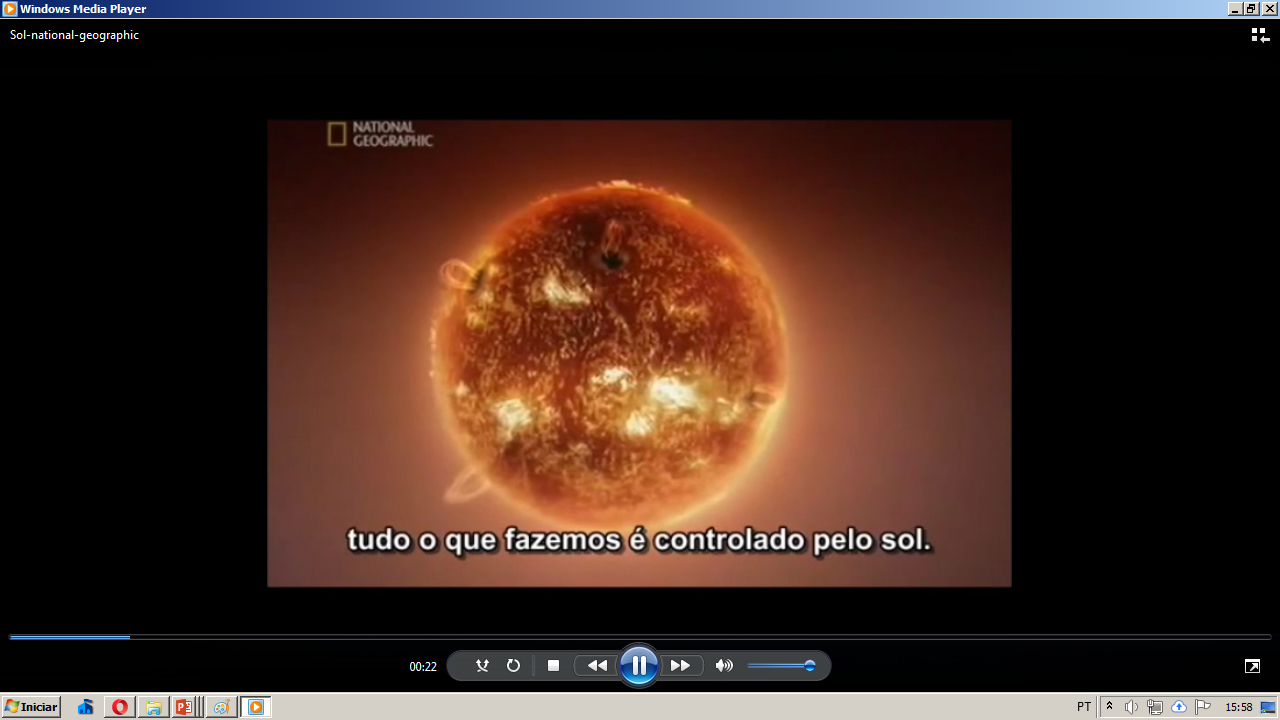 Crédito : National Geogrhaphic, disponível em: http://www.youtube.com/watch?v=jaHGvcE6KEA
Nascimento, vida e morte do Sol
Como as outras estrelas, o Sol nasceu, vai brilhar durante um tempo e depois vai se extinguir

 Quando irá acabar o seu “combustível”?

 Como ele irá terminar? O Sol se tornará um buraco negro?

 E a Terra, como fica?
Não percam a próxima aula!
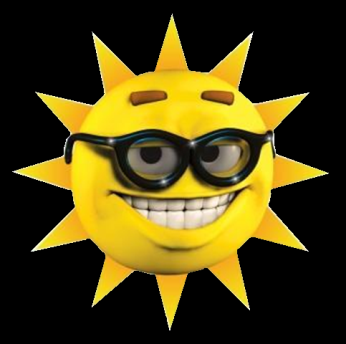 Crédito da imagem: http://wwwdevinin.blogspot.com